Univerzitet u Novom Sadu
Fakultet tehničkih nauka
Departman za proizvodno mašinstvo
Katedra za materijale i tehnologije spajanja
KOMPOZITNI MATERIJALI
Doc.dr Sebastian Baloš
Definicija
Kompozitni materijali su materijali koji se sastoje od dva ili više konstituenta:

koji se razlikuju po hemijskom sastavu i koji se suštinski ne rastvaraju jedan u drugom,
čime se dobija kombinacija osobina koje konstituenti nemaju i
(koji su zasebno dobijeni.)
Kompozitni materijali se sastoje od:

Osnove, koja osigurava:
vezu sa ojačavajućim elementima,
prenos napona na ojačavajuće elemente,
zaštitu ojačavajućih elemenata od spoljašnjih uticaja,
krutost, oblik i dimenzije radnog predmeta i dr.
Ojačavajućih elemenata, koji obezbeđuju:
 visoke mehaničke karakteristike kompozitnom materijalu i
 druge karakteristike (toplotne, električne, ...)
Materijali osnove kompozitnih materijala
Metali – kompozitni materijali sa metalnom osnovom (MMC-metal matrix composites)

2.   Polimeri – kompozitni materijali sa polimernom osnovom (PMC-polymer matrix composites)

Keramike – kompozitni materijali sa keramičkom osnovom (CMC-ceramic matrix composites)

*    metali, polimeri i keramike se koriste i za ojačavajuće elemente
Ojačavajući elementi treba da ispune sledeće zahteve:
Velik modul elastičnosti, zatezna čvrstoća i tvrdoća
Mala gustina
Koeficijent toplotnog širenja prilagođen osnovi
Hemijska kompatibilnost sa osnovom (poželjno stvaranje hemijske veze u vidu tankog filma)
Visoka temperatura topljenja
(Niska cena, visoka tehnologičnost dobijanja kompozitnog materijala)
Projektovanje kompozitnih materijala
Pravilo smeše:


2.   Obrnuto pravilo smeše:


*   primer za modul elastičnosti (E).
**mehaničke osobine kompozitnih materijala su između ova dva pravila, osim kod nanokompozitnih materijala, kod kojih su mehaničke osobine iznad vrednosti koje se dobijaju pravilom smeše.
EK=fosn Eosn+fojač Eojač
1/EK=fosn/Eosn+fojač/Eojač
Podela kompozitnih materijala
PARTIKULITNI
(OJAČANI ČESTICAMA)

Konvencionalni partikulitni

Disperziono ojačani	

Partikulitni nanokompoziti
OJAČANI VLAKNIMA


Diskontinualna vlakna

Kontinualna vlakna

Ojačani nanovlaknima
LAMINATNI
KOMBINOVANI
Pitanja-uvodni deo:

Šta su to kompozitni materijali? Definicija?
Od čega se sastoje kompozitni materijali i uloga komponenti?
Koji se materijali koriste za izradu komponenti kompozitnih materijala?
Koji su zahtevi koji se stavljaju pred ojačavajuće elemente kompozitnih materijala?
Projektovanje kompozitnih materijala?
Podela kompozitnih materijala?
KONVENCIONALNI PATRIKULITNI KOMPOZITNI MATERIJALI
Podela kompozitnih materijala
OJAČANI VLAKNIMA

Diskontinualna vlakna
Kontinualna vlakna
Ojačani nanovlaknima
PARTIKULITNI
(OJAČANI ČESTICAMA)
Konvencionalni partikulitni
Disperziono ojačani	
Partikulitni nanokompoziti
LAMINATNI
KOMBINOVANI
Sadrže ojačavajuće čestice mikronske do milimetarske veličine, koje nemaju mogućnost niti im je cilj blokiranje dislokacija kao kod disperziono ojačanih materijala.
Cilj ojačavanja česticama nije postizanje čvrstoće (zatezne čvrstoće, napona tečenja), već dobijanja nestandardnih kombinacija osobina.
Pravilo smeše ne važi za mehaničke osobine, već za npr. gustinu:
K=fosn osn+fojač ojač
Dobijanje ojačavajućih čestica
Mlevenje                                                Atomizacija
Cev
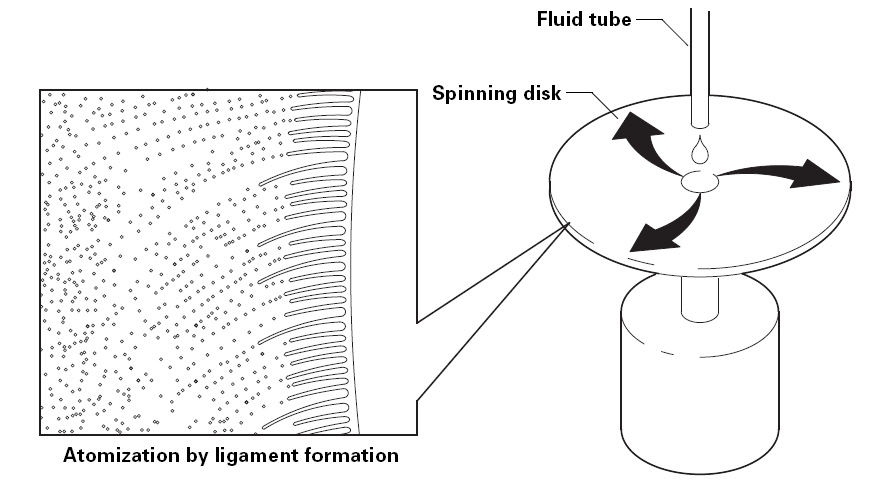 Rotor
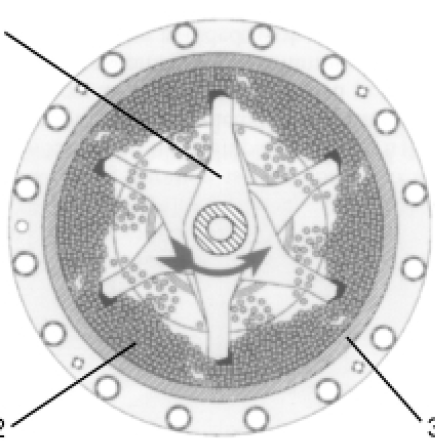 Obrtni disk
WC ili čelične kuglice
Komora
Dobijanje stvarnih partikulitnih kompozitnih materijala
Sinterovanje
Hladno presovanje (za tocila)
Sinterovanje
gornji žig
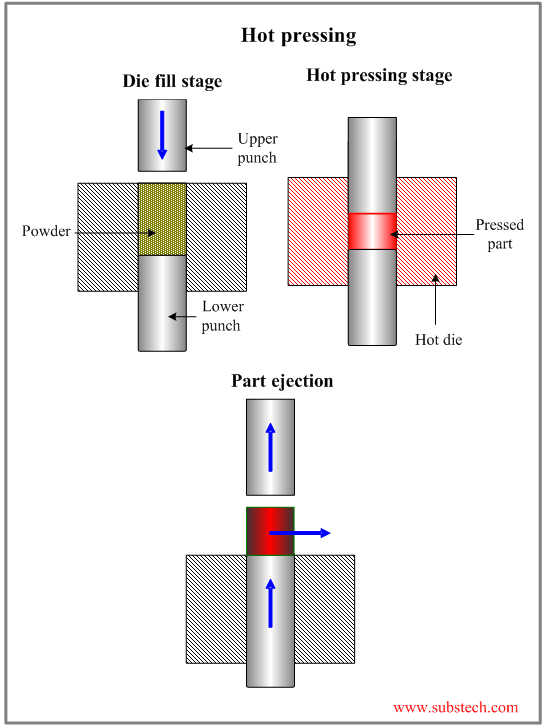 sinterovanje
prah
donji žig
zagrejana
matrica
Hladno presovanje
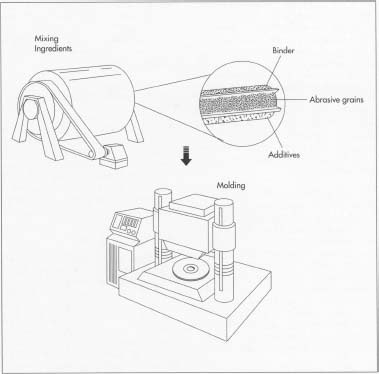 Vezivno sredstvo
MEŠANJE
Abrazivna zrna
Dodaci
PEČENJE
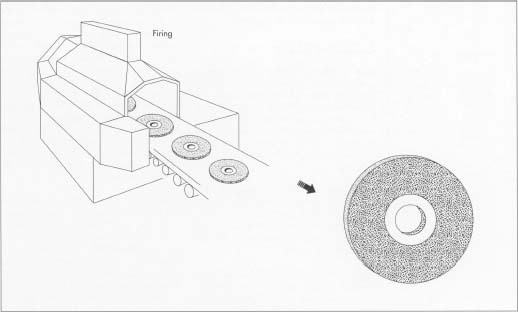 KALUPOVANJE
Primeri stvarnih partikulitnih kompozitnih materijala
Brusni alati (tocila)
Pločice od tvrdog metala za rezanje
Paneli za balističku zaštitu
Kalupi i jezgra za livenje
Električni kontakti
Brusni alati
Sastoje se iz tri komponente:

 Brusna  zrna (ojačavajuća komponenta kompozitnog  materijala)
	- ostvaruju rezanje materijala obratka,
	- imaju visoku tvrdoću i otpornost na visoke temperature.

 Vezivno sredstvo (osnova kompozitnog materijala)
	- drže brusna zrna na okupu, daju tocilu oblik i čvrstoću,
	- dovoljna čvrstoća, žilavost i otpornost na udare, otpornost  
	  na visoke temperature, ne reaguju sa sredstvima za 
	  hlađenje, obezbeđuju poroznost.

 Pore
	- prihvataju skinutu strugotinu i omogućavaju intenzivnije 
	   hlađenje zrna i tocila
Materijali osnove:

 bakelit
 guma
 keramika (glina, kvarc, kaolin...)
 silikati (vodeno staklo i glina)
 magneziti (magnezit i rastvor magnezijum hlorida u vodi)
  legure metala (Cu, Sn, Fe, Al, Ni...)
Poroznost:  od 1 do 70 %
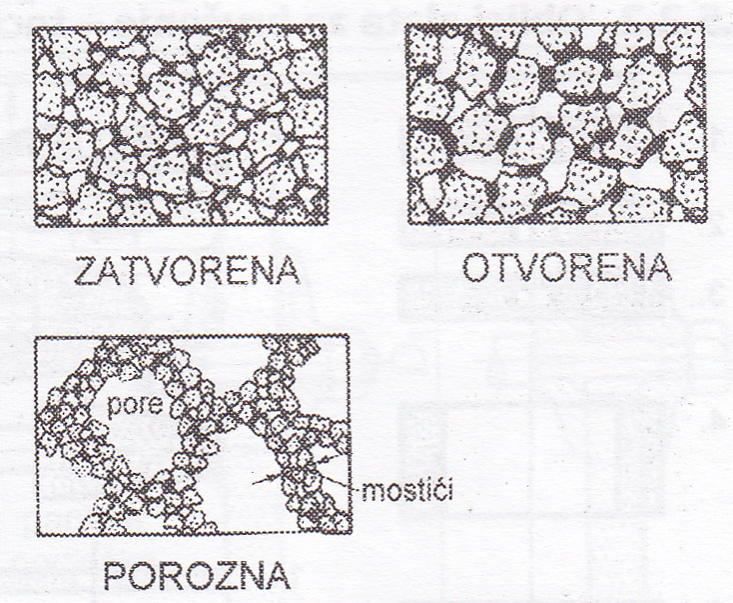 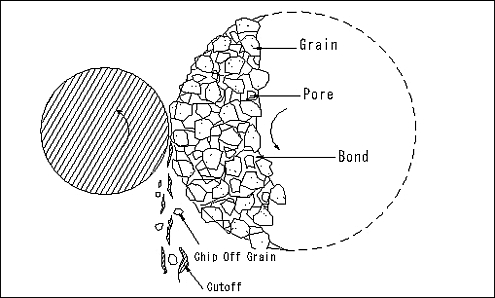 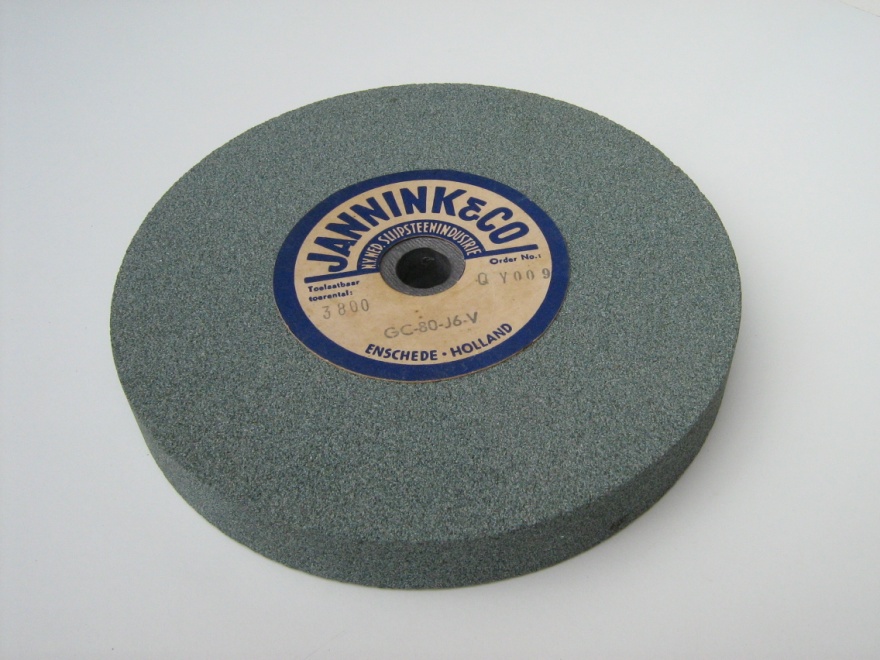 Zrno
Pora
Vezivno sredstvo
Odvojeno zrno
Strugotina
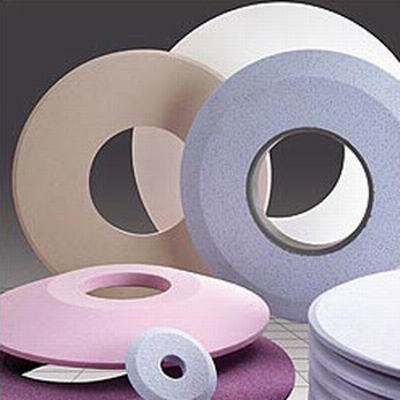 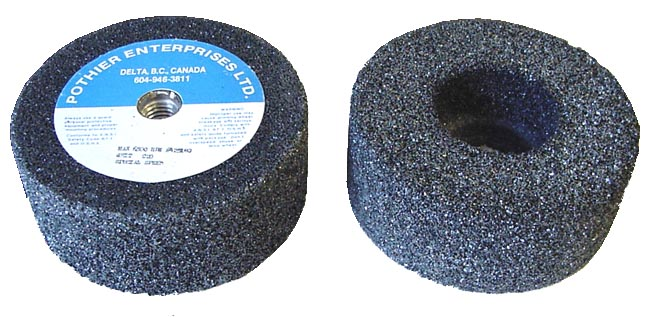 Tvrdi metal
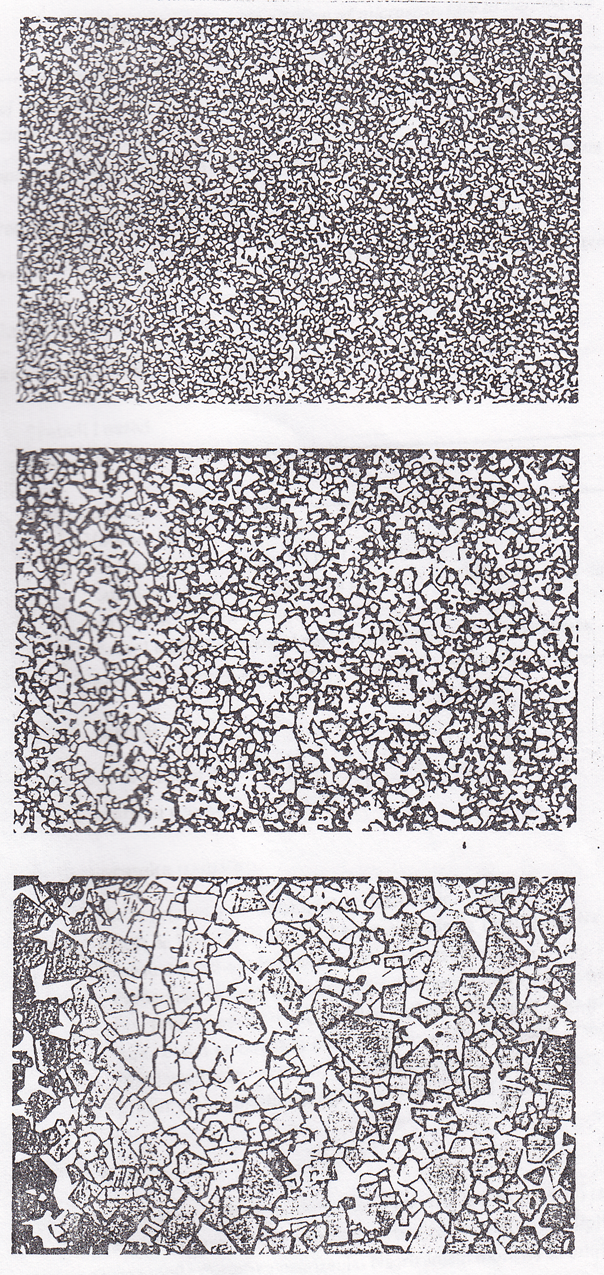 Volfram-karbid (WC) spojen kobaltom (Co)
 Koristi se za:
obradu rezanjem 
zamenu za olovo u netoksičnoj streljačkoj municiji i za probojnu municiju
sportsku opremu – kandže za tvrde podloge (biciklizam), vrhovi štapova za planinarenje
Fina -faza (~7 m)
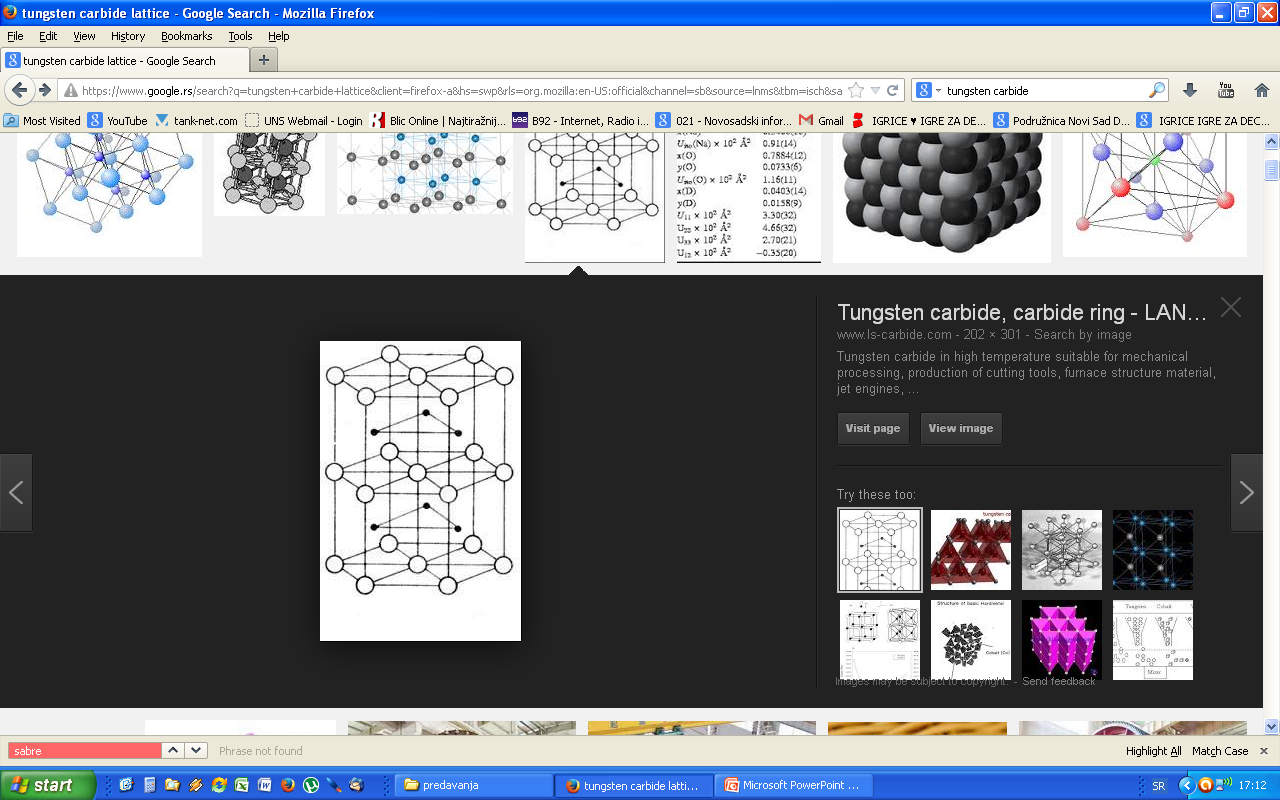 C
W
Srednje gruba -faza (~21 m)
Heksagonalna gusto složena struktura
Gruba -faza (~42 m)
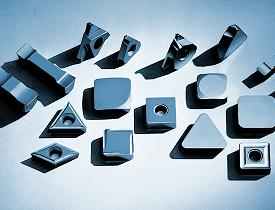 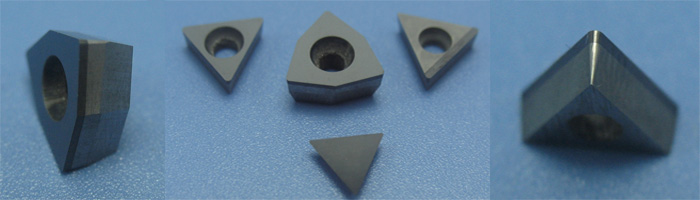 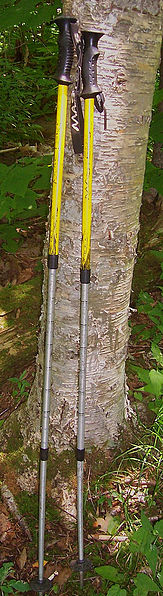 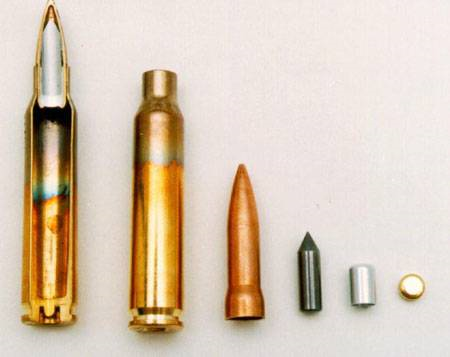 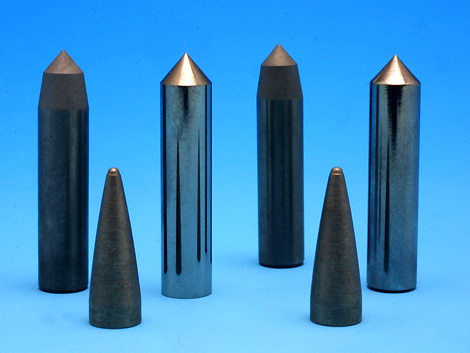 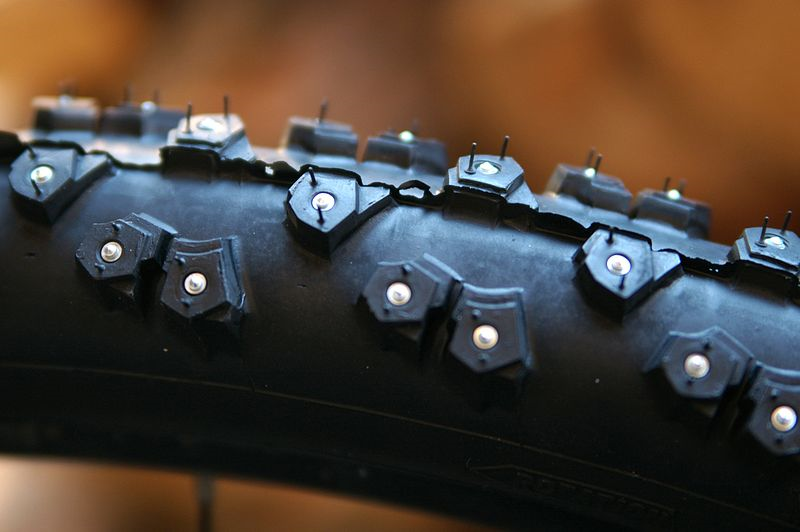 Paneli za balističku zaštitu: legura Ti + čestice TiC
Paneli za balističku zaštitu ovog tipa daju efikasnost keramike uz efikasnije zaustavljanje širenja prsline i veću otpornost na višestuke pogotke.
Oklopni paneli EXOTE (oko 70 % TiC):
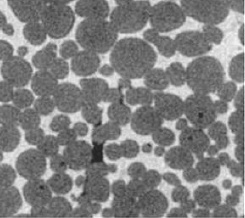 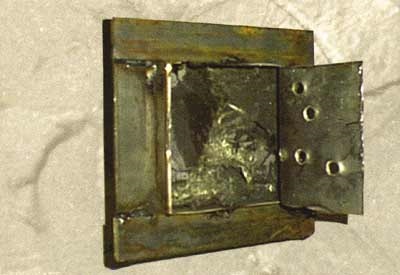 Legura Ti
Keramika TiC
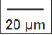 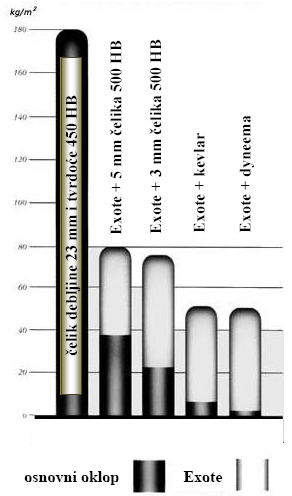 Čelik za balističku zaštitu
Mehanizam 
balističke zaštite kao kod keramike
Ti+TiC
(EXOTE)
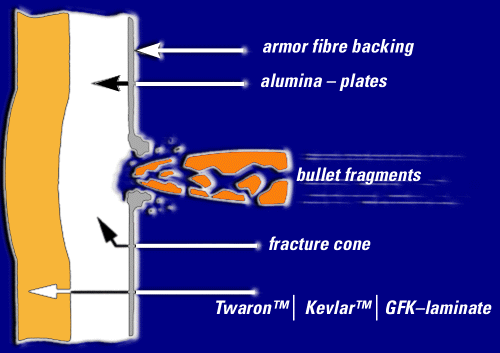 Ti+TiC
{
Lom probojnog jezgra
Balistička efikasnost kompozitnog materijala sistema Ti-TiC (Exote)
Konični lom
čelik, kevlar, dyneema
Paneli za balističku zaštitu: legura Al + B4C
Oklopni paneli Onnex (~70 % B4C)
Onnex debljine 3 mm zaustavlja projektil 5,56 mm M855 i zamenjuje  pancirni čelik iste debljine.

Gustina Onnex je ~2,6 g/cm3.
Gustina čelika je ~7,85 g/cm3.

Onnex je efikasniji od čelika ~3 puta.
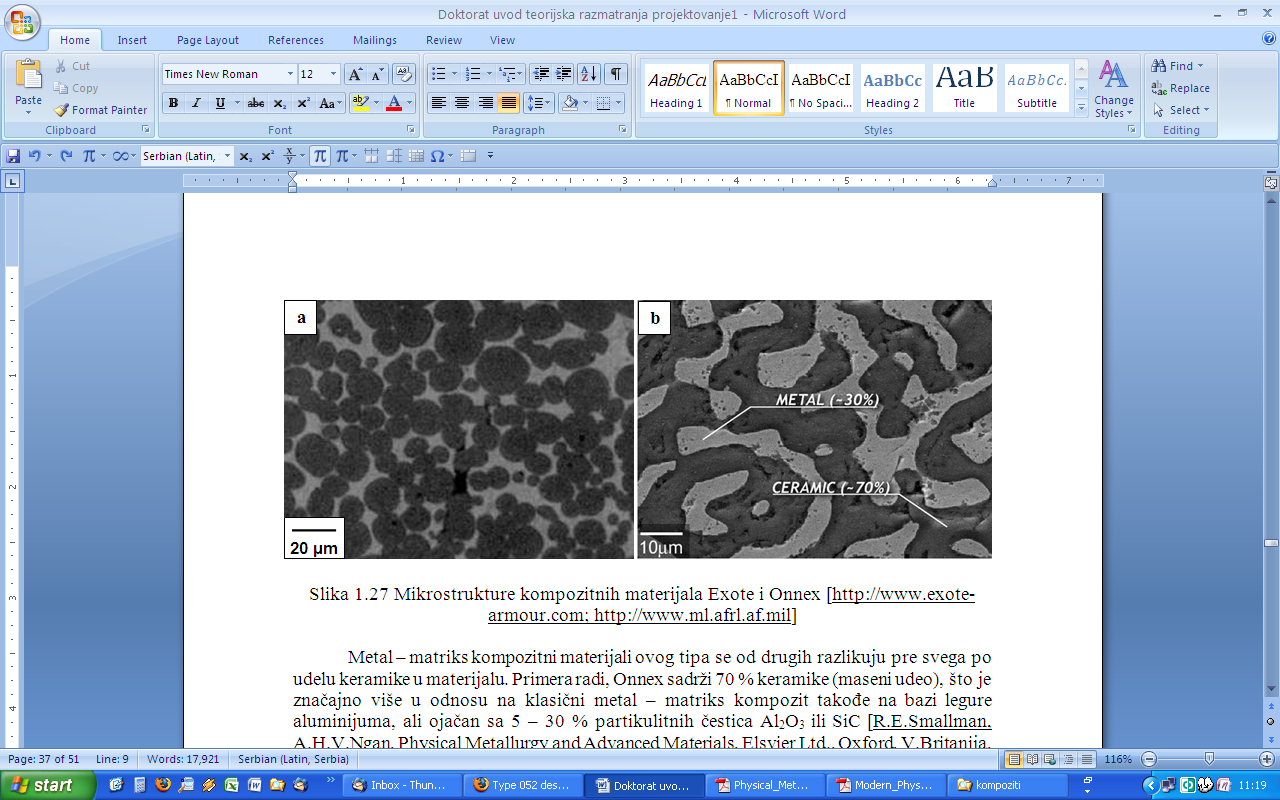 Keramika B4C
Legura Al
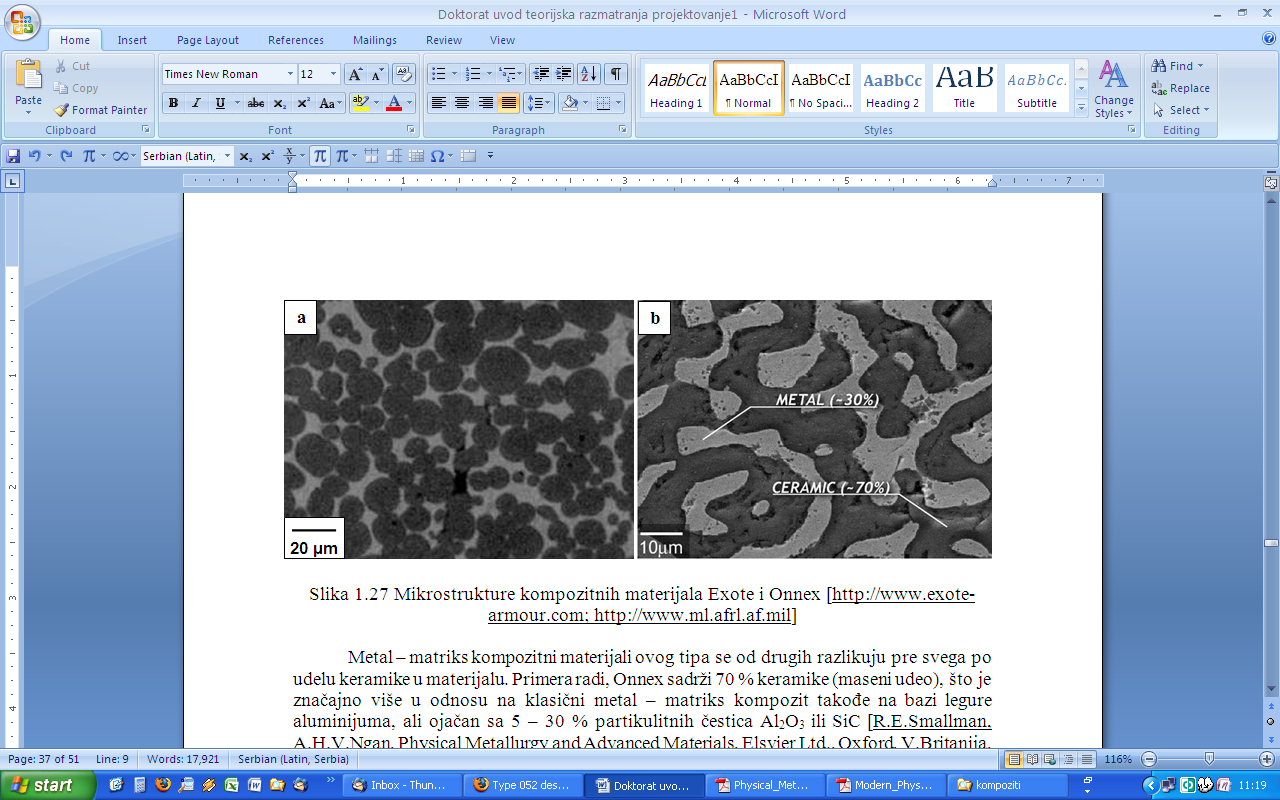 Kalupi i jezgra za livenje u školjkama
Pesak + smola
Smola oblaže zrna peska i spaja ih u kalup
Zagrejani
model
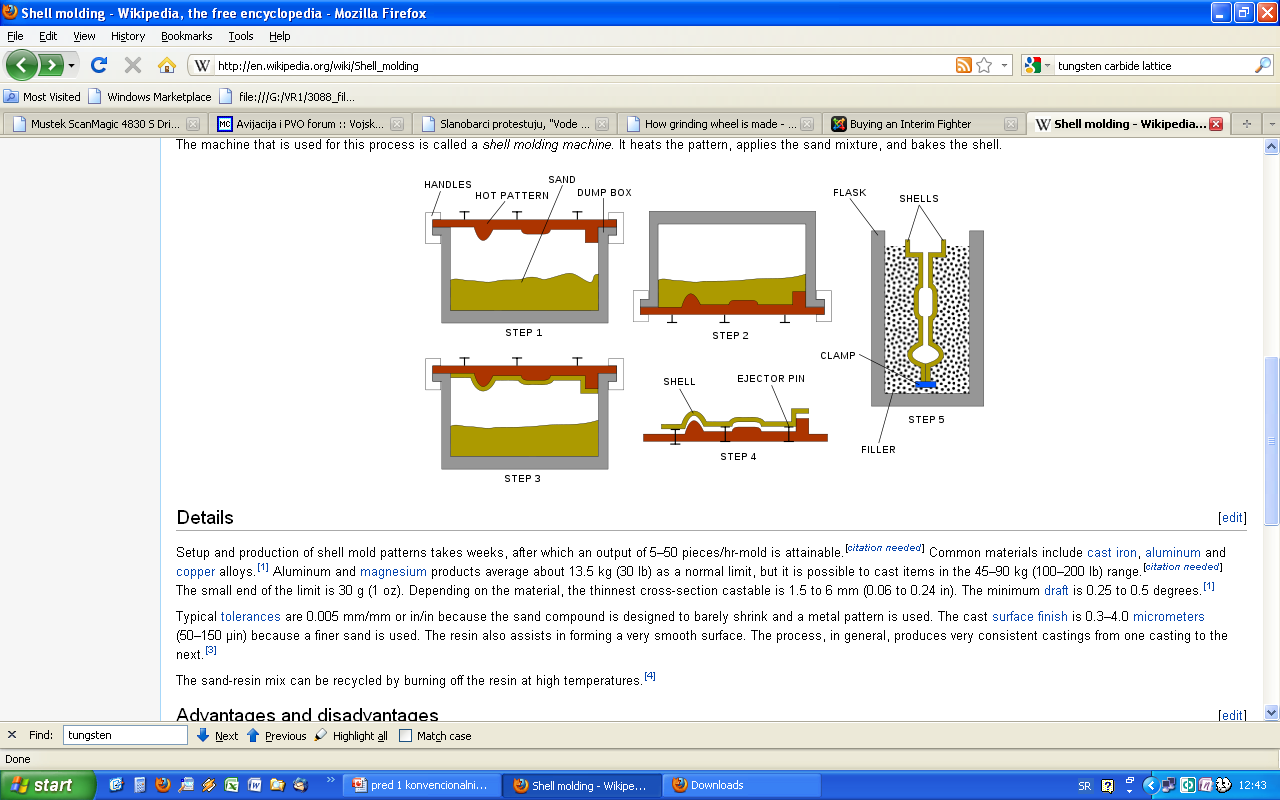 Pesak+smola
Ručice
Kaluparnik
Školjke
Kaluparnik
Vezivni element
Korak 1
Korak 2
Školjka
Izbacivač
Korak 5
Pesak
Korak 4
Korak 3
Električni kontakti
Kombinacija otpornosti na habanje (W ili WC) i električne provodljivosti (srebro - Ag)
Nepotpuno sinterovanje W ili WC i ulivanje pod pritiskom Ag u osnovane pore
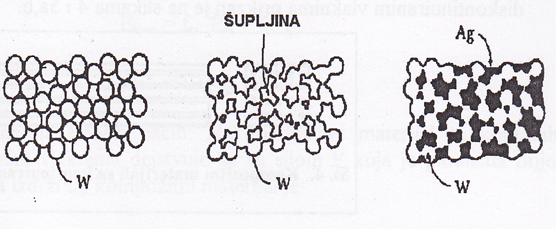 Pitanja-konvencionalni kompozitni materijali:

Koji je cilj ojačavanja kod konvencionalnih kompozitnih materijala?
Kako se dobijaju konvencionalni kompozitni materijali?
Od čega se sastoje brusni alati?
Primena tvrdog metala?
Prednost panela za balističku zaštitu od konvencionalnih partikulitnih kompozitnih materijala u odnosu na keramiku?
Od čega se sastoje kalupi za livenje u školjkama?
Kakav tip sinterovanja se primenjuje za električne kontakte i zašto?